Campo de Algodão ao Pôr do Sol
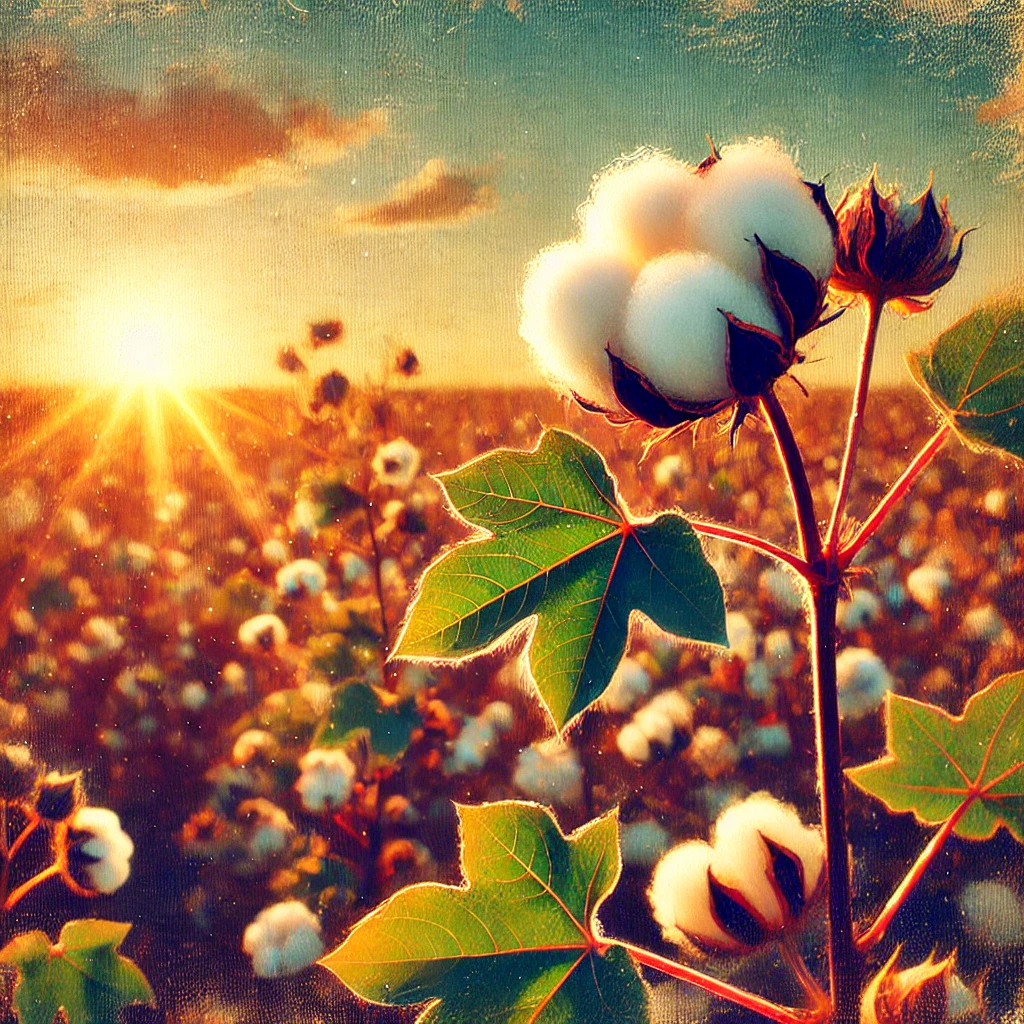 A Fibra de Algodão: Propriedades e Aplicações
O algodão é uma fibra natural amplamente utilizada no mundo, reconhecida por sua versatilidade, conforto e sustentabilidade. Extraída das sementes da planta Gossypium, a fibra é composta principalmente por celulose, com propriedades que a tornam indispensável na indústria têxtil e em aplicações não têxteis.
Propriedades Físicas do Algodão
1. Comprimento da Fibra: 10-50 mm (curta, média ou longa).
2. Diâmetro: 12-20 µm.
3. Densidade: 1,54 g/cm³.
4. Absorção de Umidade: Até 8-10% do peso.
5. Resistência Térmica: Suporta até 150°C.
6. Resistência Mecânica: 3-5 g/denier.
Propriedades Físicas do Algodão
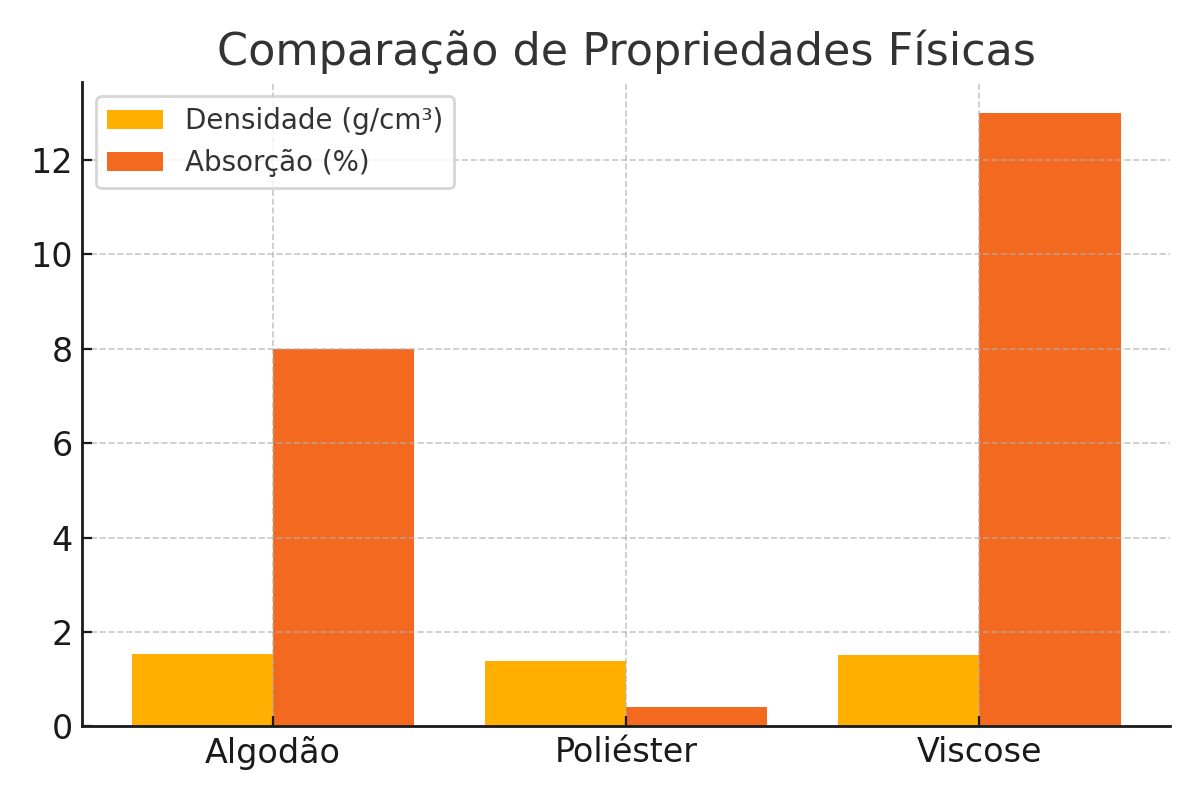 Propriedades Químicas do Algodão
1. Composição Química:
   - Celulose: 88-96%.
   - Proteínas e Pectinas: 3-4%.
   - Ceramidas: 1-2%.
2. Reatividade Química:
   - Resistente a álcalis diluídos (mercerização).
   - Sensível a ácidos fortes.
3. Tingimento: Alta afinidade com corantes, proporcionando cores vivas e duráveis.
Propriedades Químicas do Algodão
Outros
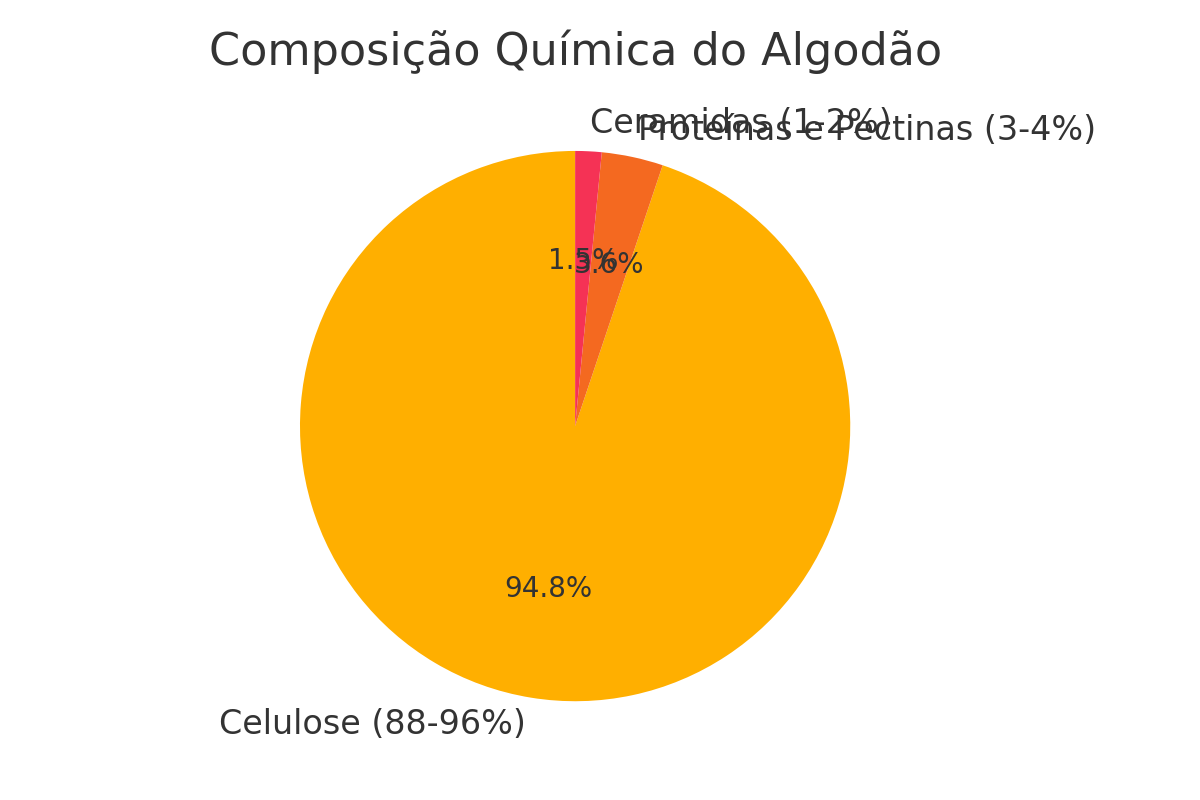 Propriedades Mecânicas do Algodão
1. Elasticidade e Alongamento:
   - Alongamento na ruptura: 3-10%.
2. Durabilidade:
   - Alta resistência ao desgaste em condições secas.
   - Resistência aumenta em até 20% em condições úmidas.
3. Flexibilidade:
   - Adaptável para tecidos leves e pesados, garantindo conforto.
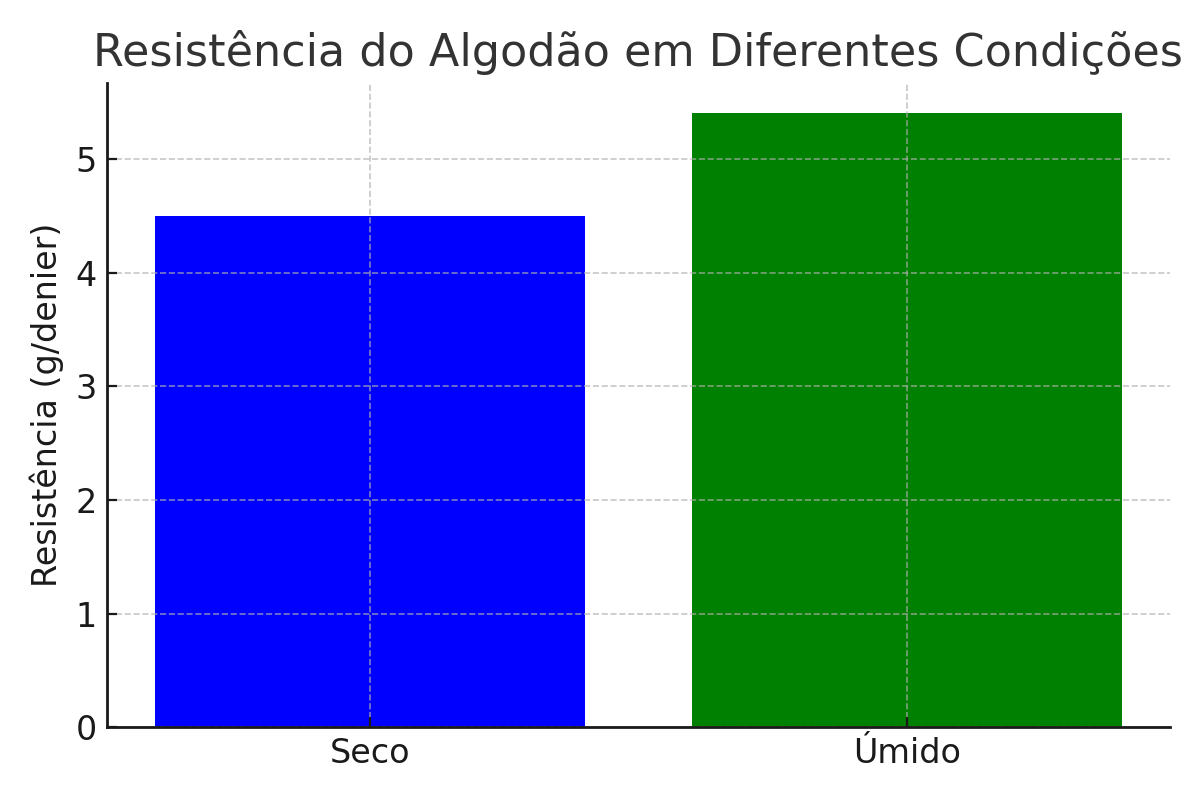 Propriedades Mecânicas do Algodão
1. Elasticidade e Alongamento:
   - Alongamento na ruptura: 3-10%.
2. Durabilidade:
   - Alta resistência ao desgaste em condições secas.
   - Resistência aumenta em até 20% em condições úmidas.
3. Flexibilidade:
   - Adaptável para tecidos leves e pesados, garantindo conforto.
Aplicações Têxteis
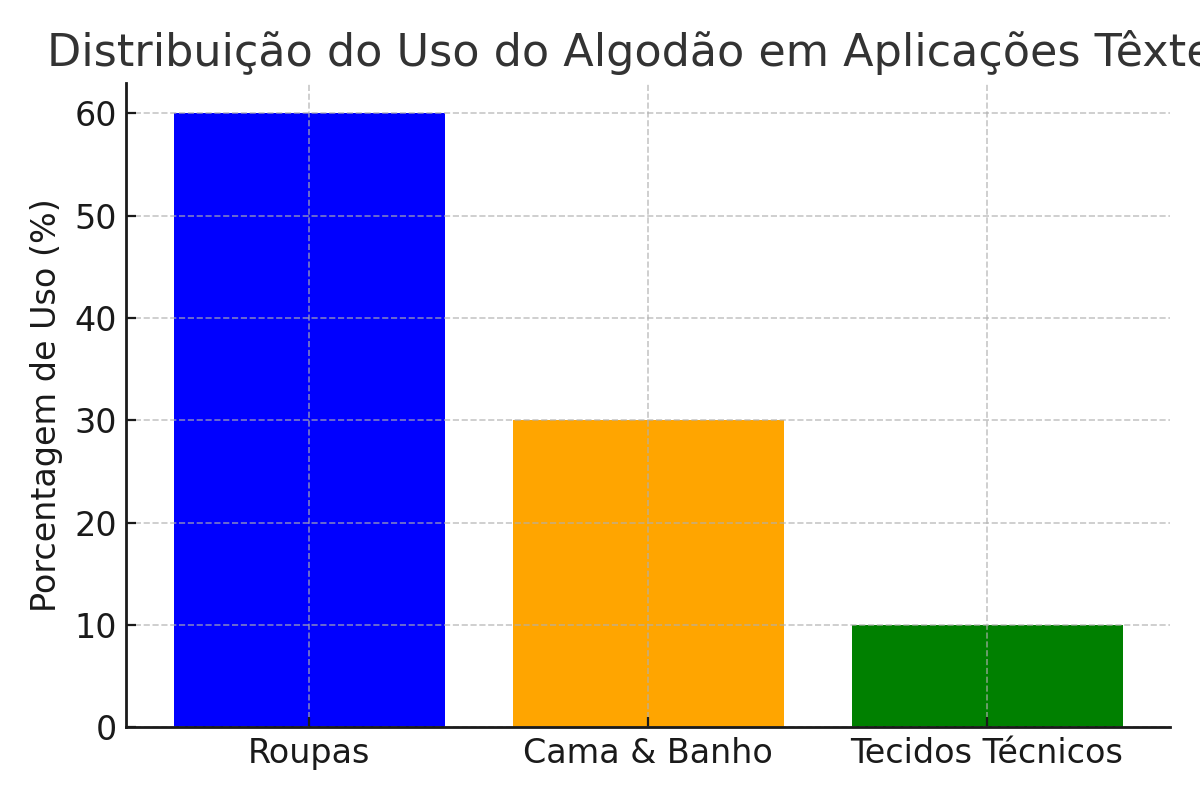 Aplicações Não Têxteis
1. Produtos Médicos e de Higiene:
   - Algodão hidrófilo para curativos e absorventes.
   - Máscaras e bandagens.
2. Fios e Cordas:
   - Alta resistência para uso doméstico e industrial.
3. Papel:
   - Papel moeda e papéis técnicos de alta durabilidade.
Aplicações Não Têxteis
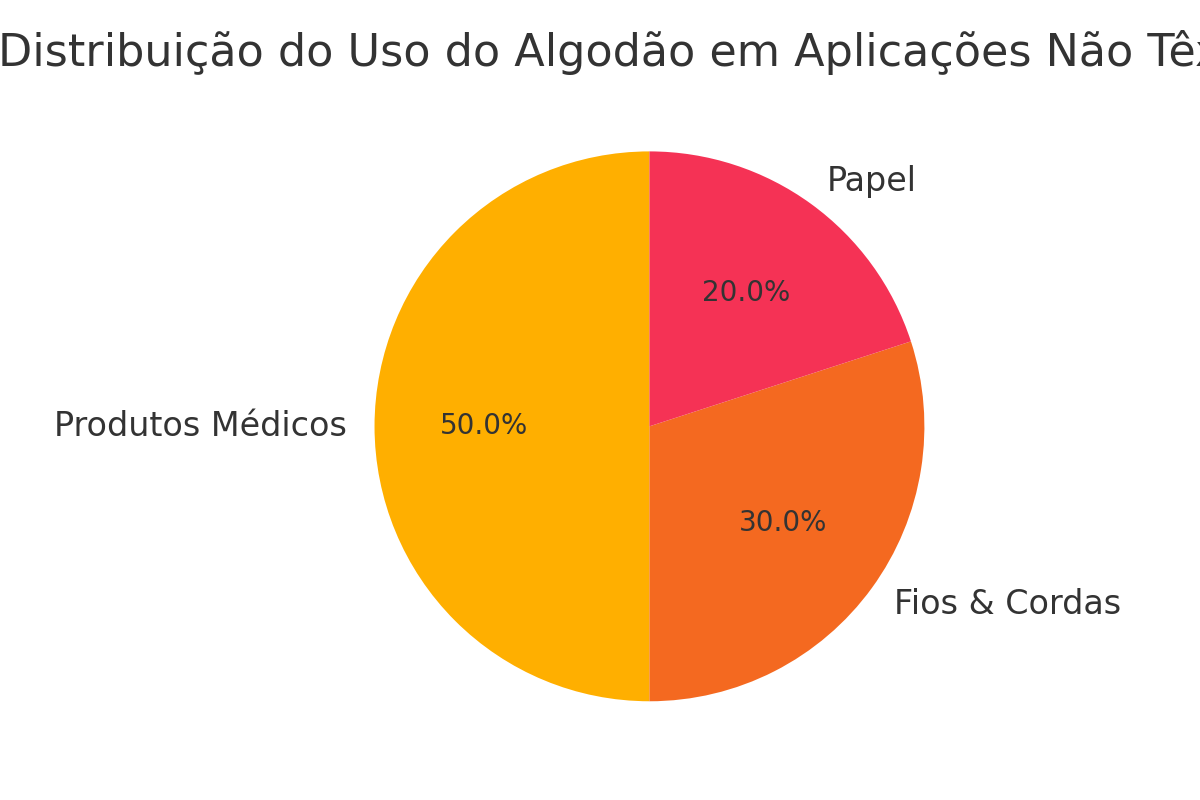 Sustentabilidade e Desafios
1. Impactos Ambientais:
   - Consumo elevado de água (~10.000 litros por kg).
   - Uso intensivo de pesticidas (16% do total agrícola global).
2. Alternativas Sustentáveis:
   - Algodão orgânico: Cultivado sem pesticidas químicos.
   - Certificação BCI: Práticas sustentáveis no cultivo.
Conclusão
O algodão é essencial para a indústria global devido às suas propriedades únicas e versatilidade. Com práticas sustentáveis, mantém-se como uma escolha confiável para roupas, produtos médicos e aplicações industriais.

Frase de impacto: 'O algodão não é apenas uma fibra, é a base para inovação e sustentabilidade.'